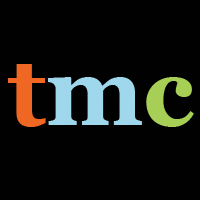 in Color